DEMO

HubSpot Sales Enterprise
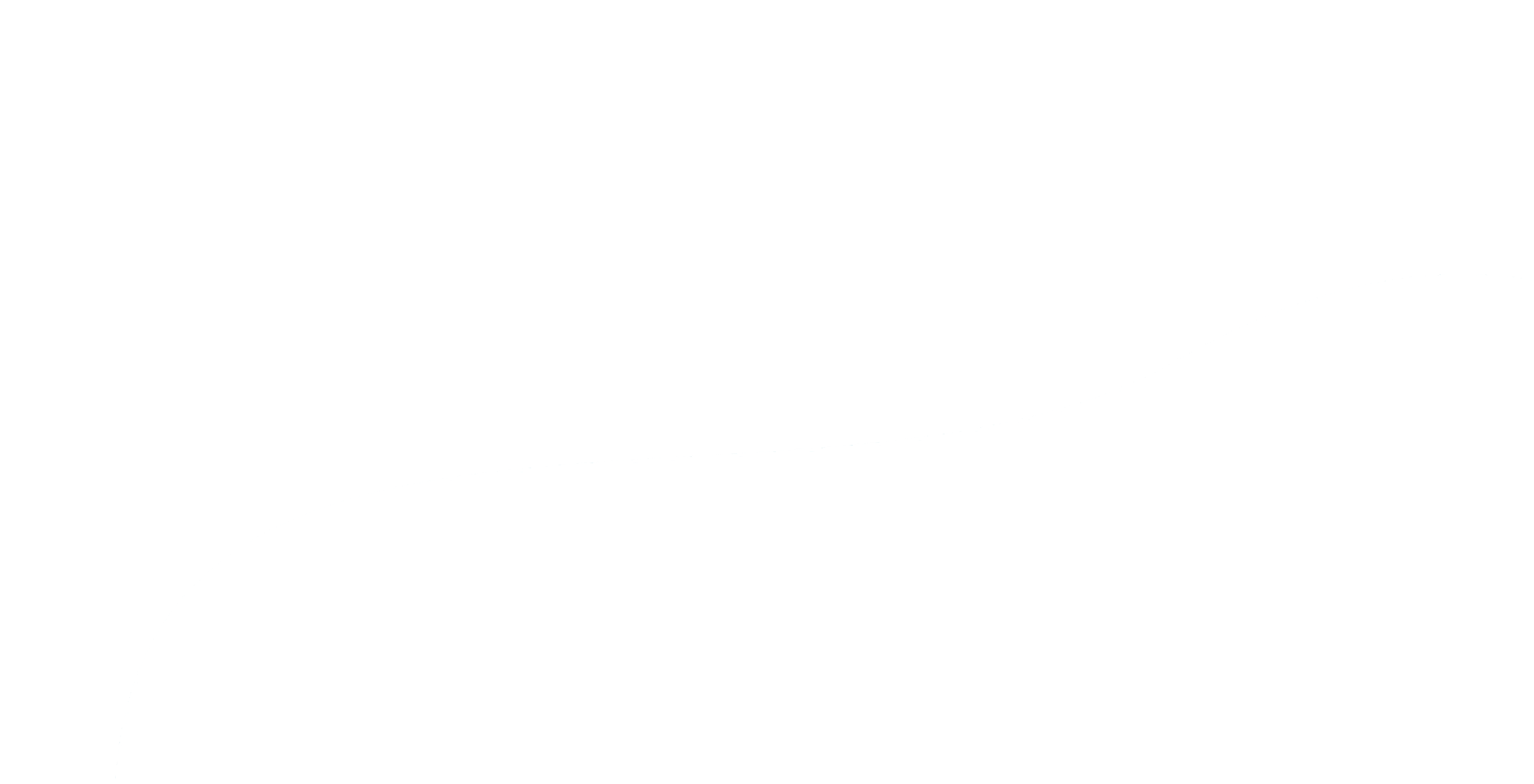 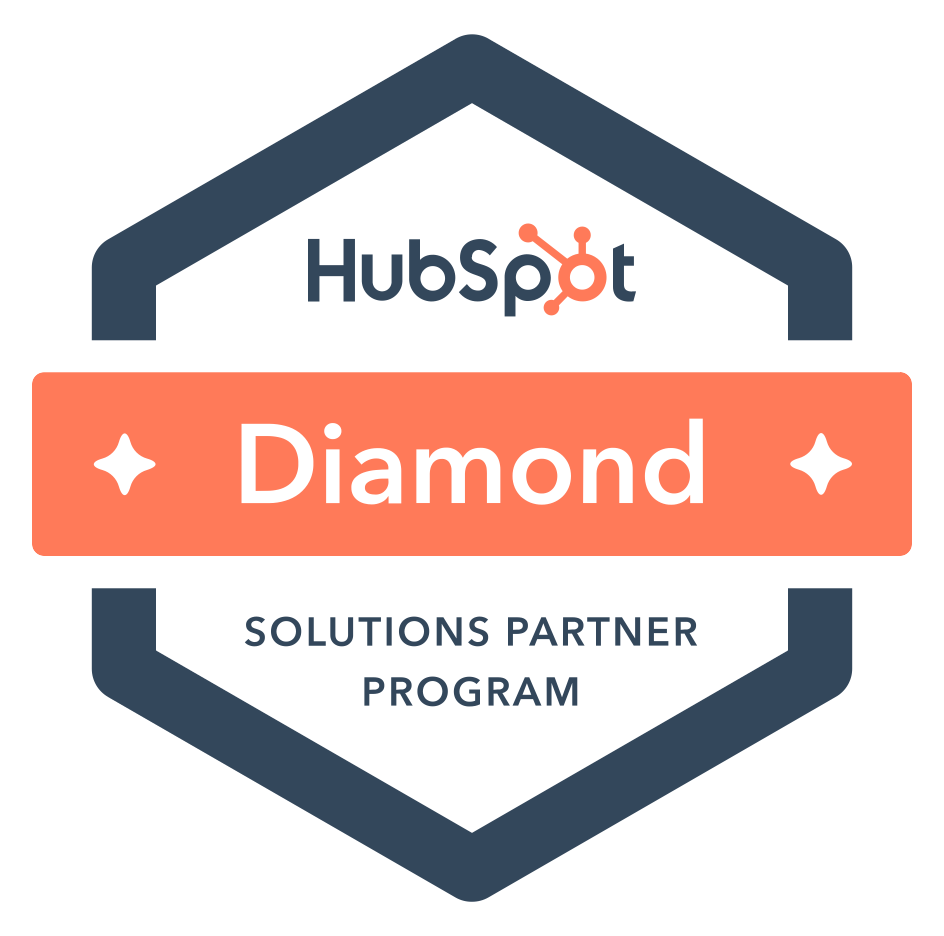 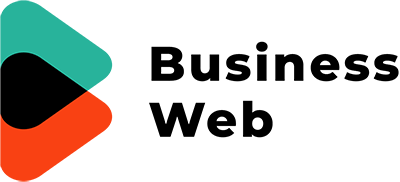 [Speaker Notes: So, there’s over 12,000+ vendors in our universe now & I thought it could be helpful to quickly chat through how we’re built differently.

We believe we’re crafted, not cobbled -- so let me run through what that means & why that’s important to your specific use case.]
Czy HubSpot może pracować za nas?
Zobacz przykłady automatyzacji dostępne w SalesHub
Zacznijmy od pracy na kontaktach
Jak automatyzacje HubSpot ułatwiają pracę na kontaktach?
Automatyczna zmiana lifecycle stage lub lead status
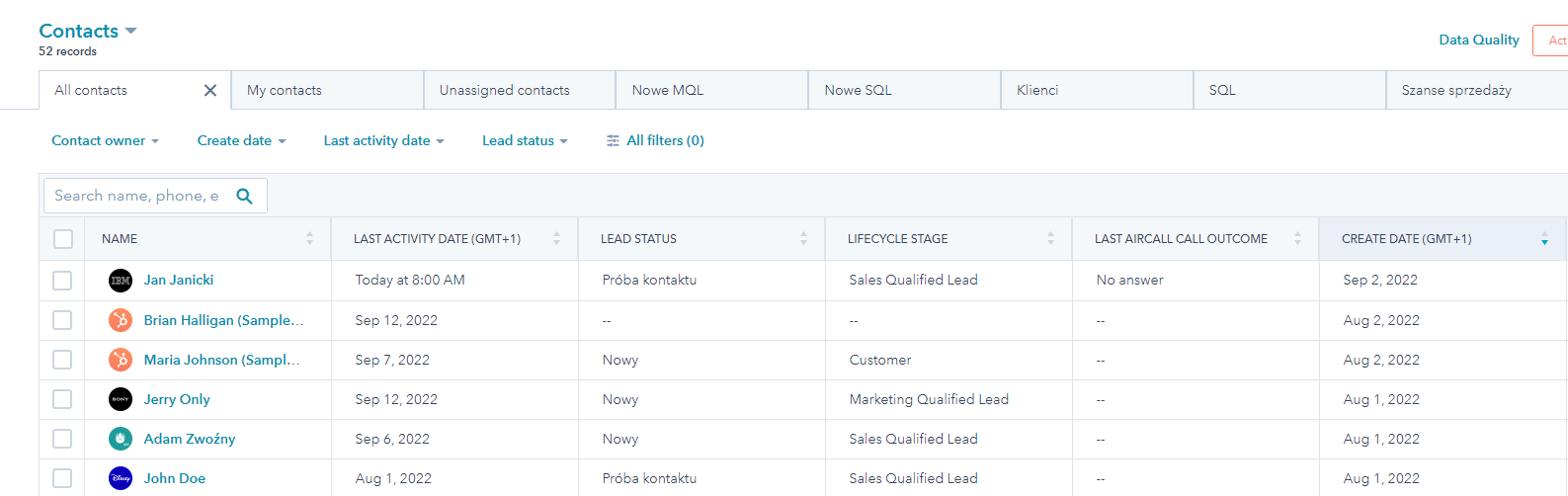 Po zapisaniu połączenia z klientem, system sam ustawi nam nowy lifecycle stage i lead status w zależności od stanu wyniku połączenia np jeżeli klient nie odebrał a wynik połączenia to “no answer” wtedy Hubspot automatycznie zmienia lead status klienta na “próba kontaktu”. Automatyzacja pomaga nam wyeliminować proste zadania administracyjne oraz pomaga utrzymać porządek w zarządzaniu naszymi kontaktami.
Automatyczne kopiowanie danych z kontaktu na firmę (i odwrotnie).
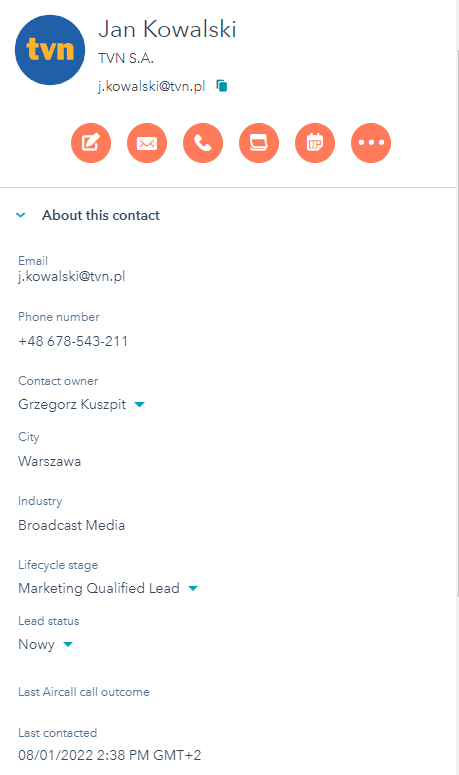 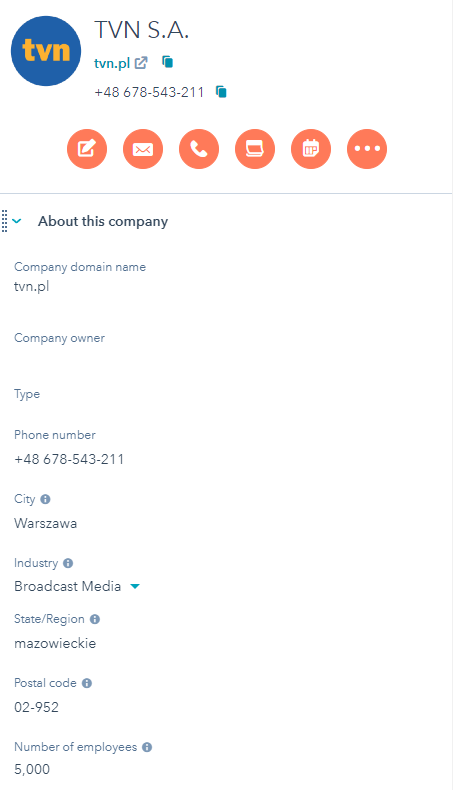 Nie trać czasu na ręczne przepisywanie danych - w HubSpot wszystkie dane mogą kopiować się automatycznie na kontakt, transakcję lub firmę.
Automatyczne przypisanie sprzedawcy do kontaktu (np po kraju)
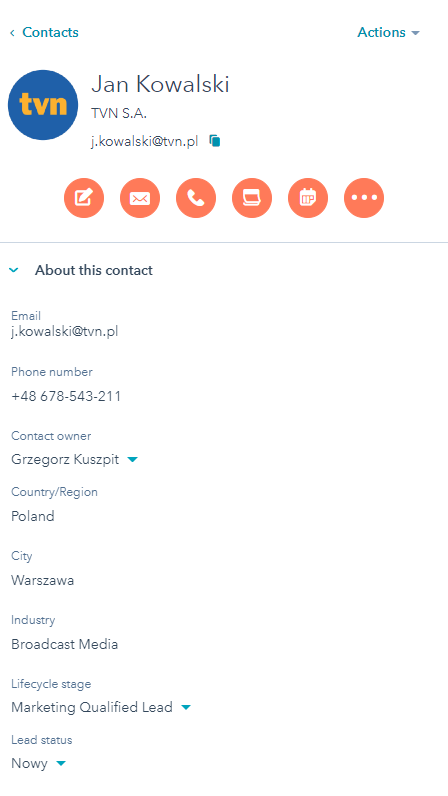 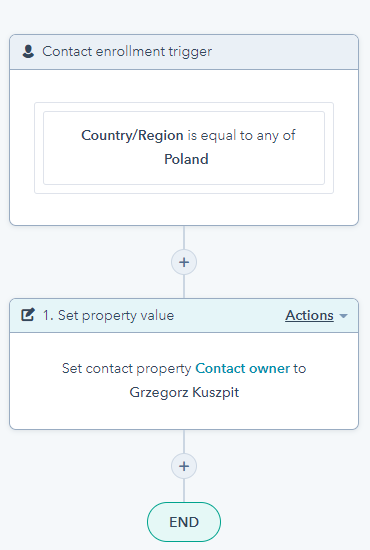 Szybko i sprawnie przekazuj leady do sprzedaży - automatycznie przydzielaj nowe leady do odpowiednich sprzedawców na podstawie zebranych danych (np po regionie, kraju, mieście, branży itd)
Wysyłaj automatyczne sekwencje maili do swoich kontaktów
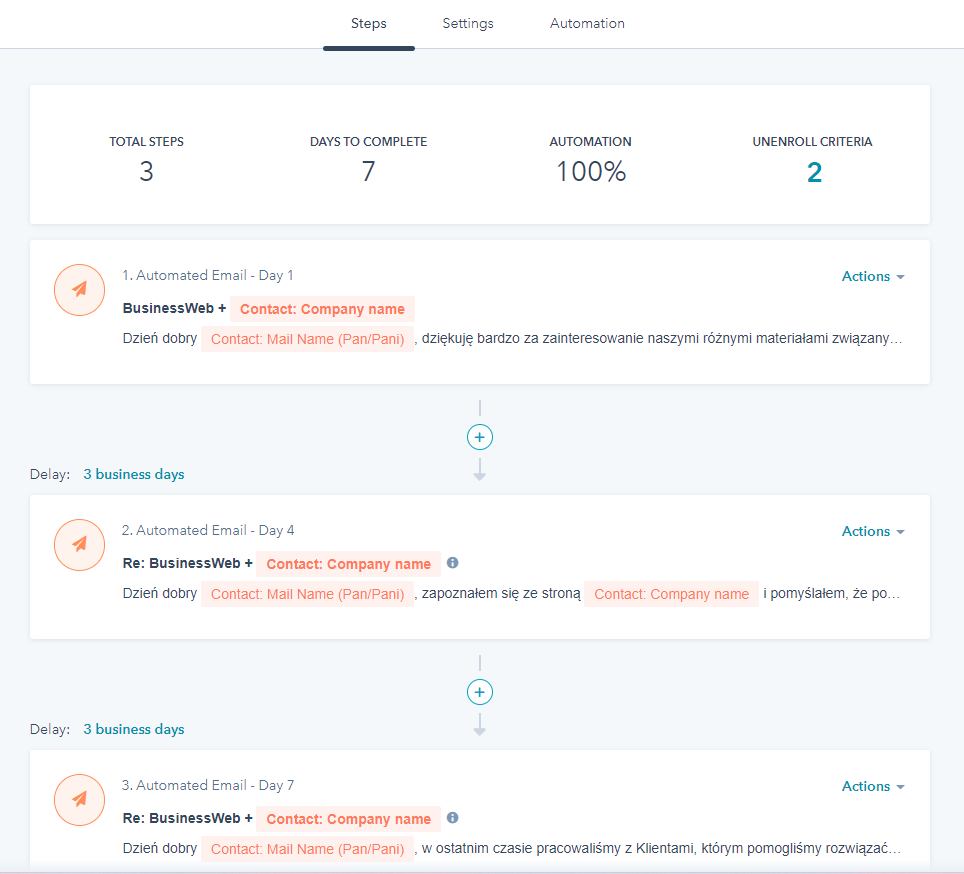 Pierwszy email
Drugi email po 3 dniach
Trzeci email po 6 dnaich
Korzystaj z pre-definiowanych, spersonalizowanych schematów maili w komunikacji z klientem. Ustaw sequencer który wyślę za Ciebie maile do wybranych klientów.
Automatyzacje w pracy na lejkach sprzedażowych!
Sprawdź jak HubSpot pomaga obsługiwać pipeline
Za pomocą automatyzacji twórz zadania dla swoich sprzedawców i innych członków zespołu.
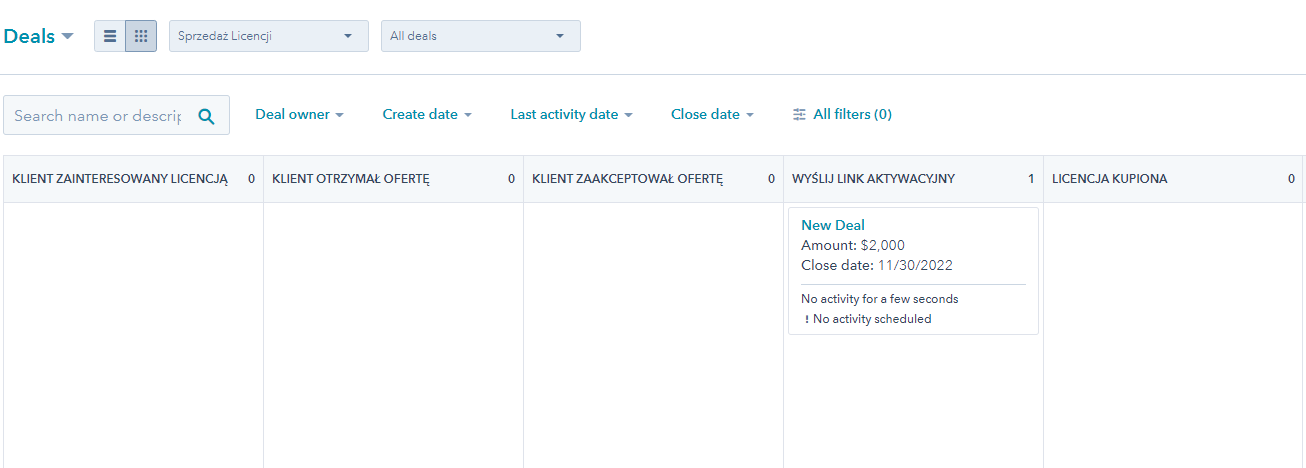 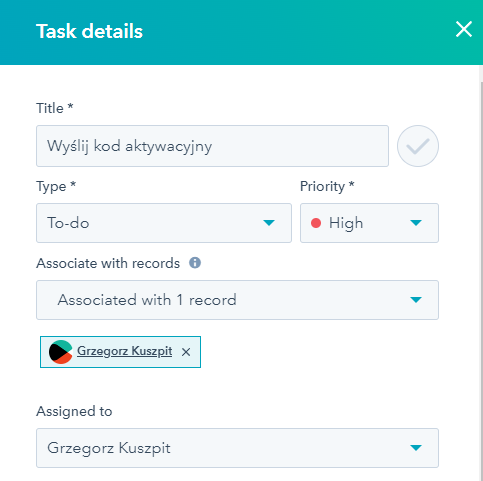 Wykorzystaj automatyzacje w lejku sprzedażowym. W momencie wejścia w wybrany etap lejka, automatycznie utwórz zadanie (task) dla swojego sprzedawcy (lub innego członka zespołu) by stale trzymać rękę na pulsie i nigdy nie zapominać o kolejnych krokach w naszym procesie sprzedaży.
Automatycznie deleguj zadania lub przekazuj informacje do innych osób w firmie
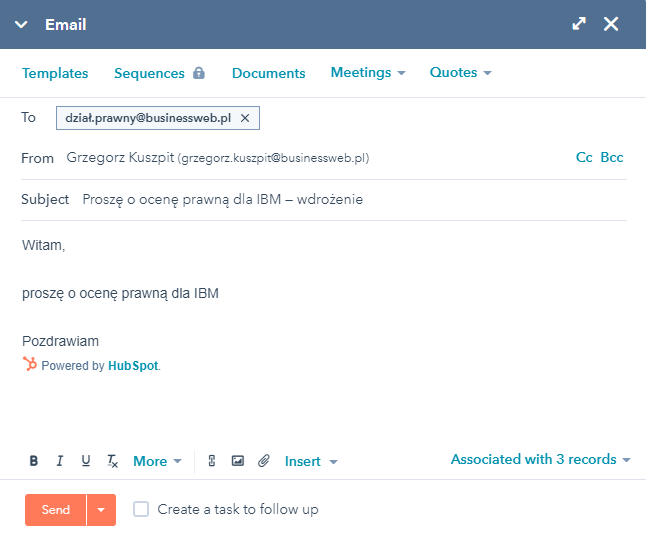 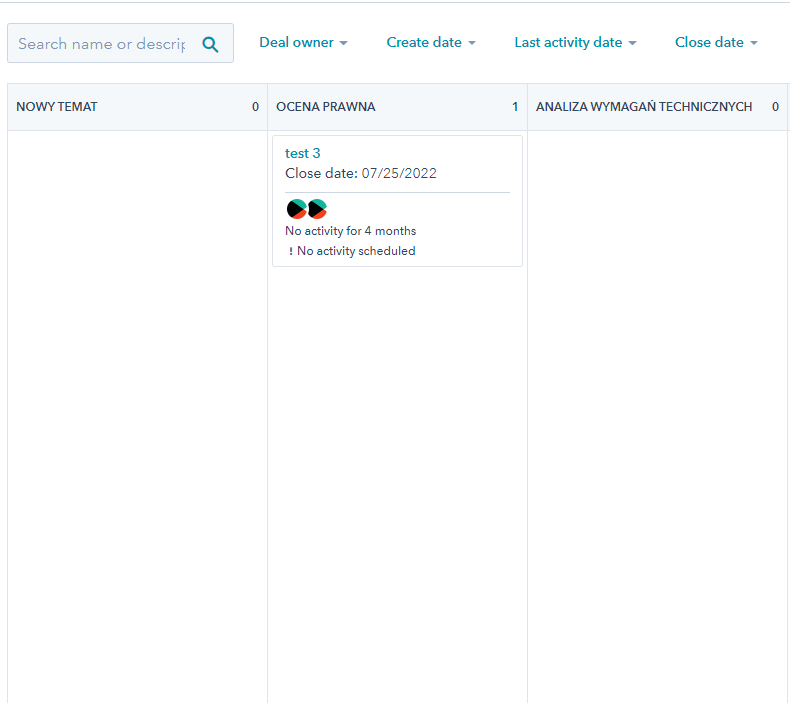 Po wejściu transakcji na wybrany etap w lejku HubSpot sam poinformuje mailowo odpowiednie osoby - np wyślę informację do działu prawnego by ten przygotował odpowiednie dokumenty
Zbieraj dodatkowe dane w lejku i automatycznie kopiuj je na kartę kontaktu
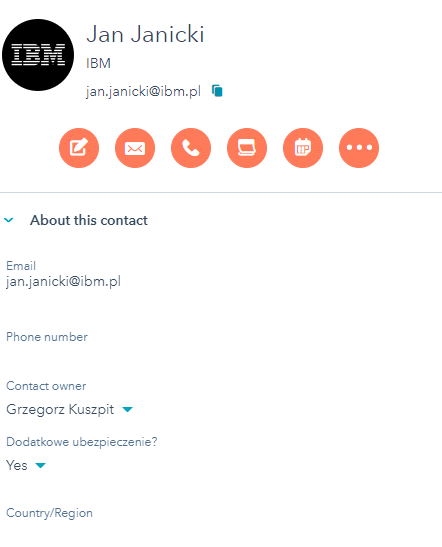 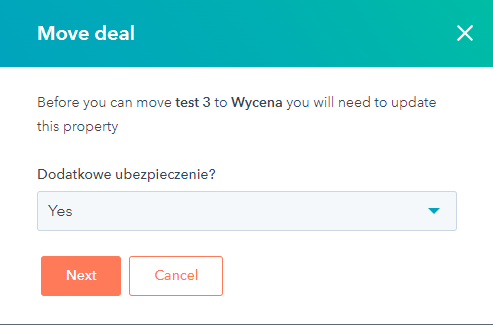 Zbieraj dodatkowe informacje na temat transakcji i automatycznie dodaj je na karcie klienta. Upewnij się że wszystkie dane dotyczące transakcji są zbierane (za pomocą dodatkowych pytań w lejku) i automatycznie zapisuj dane na karcie klienta.
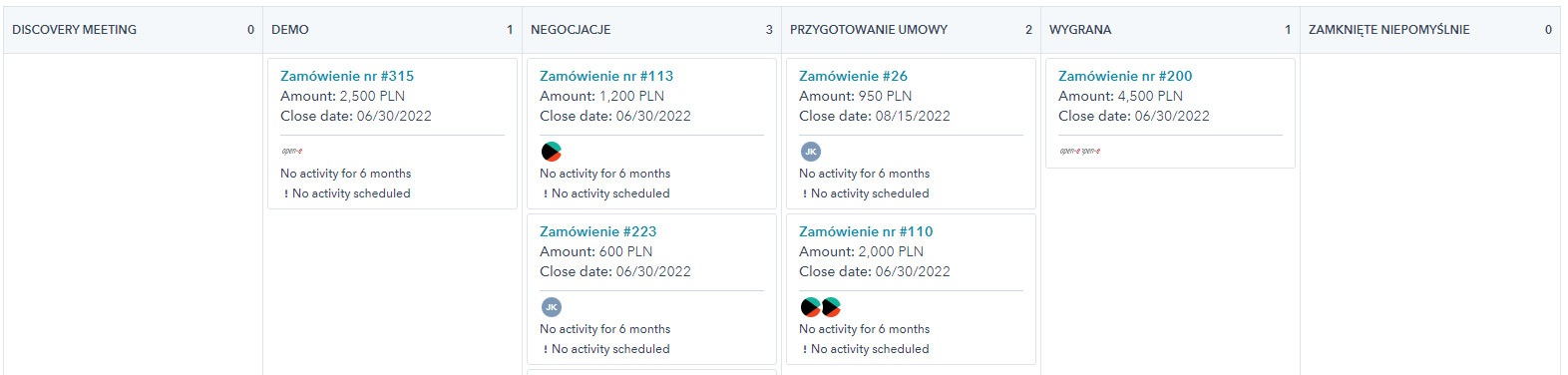 Automatycznie kopiuj transakcję do innego pipeline
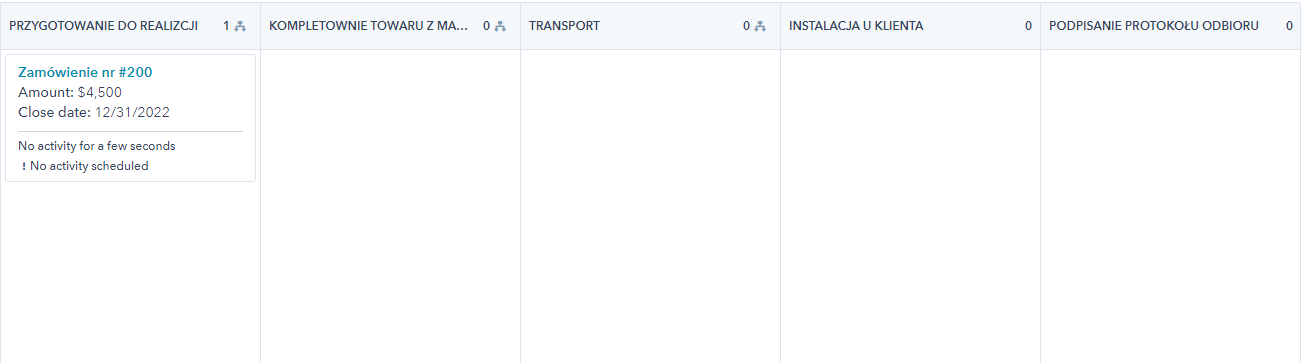 Automatycznie przenieś deal z lejka sprzedażowego do lejka realizacji zamówień.

 Dzięki automatyzacji możemy przekazywać wygrane transakcję do działu realizacji i monitorować kolejne kroki w naszym procesie. Po przeniesieniu szansy do innego pipeline HubSpot sam przydzieli nowego właściciela transakcji i skopiuje interesujące nas dane.
Podsumowując, automatyzacje w HubSpot to…
Większa efektywność i skuteczność Twoich handlowców
Pełna kontrola szans sprzedaży 
Łatwa wymiana informacji pomiędzy różnymi zespołami w firmie 
Łatwiejsze zarządzanie transakcjami 
Oszczędność czasu przez ograniczenie pracy administracyjnej
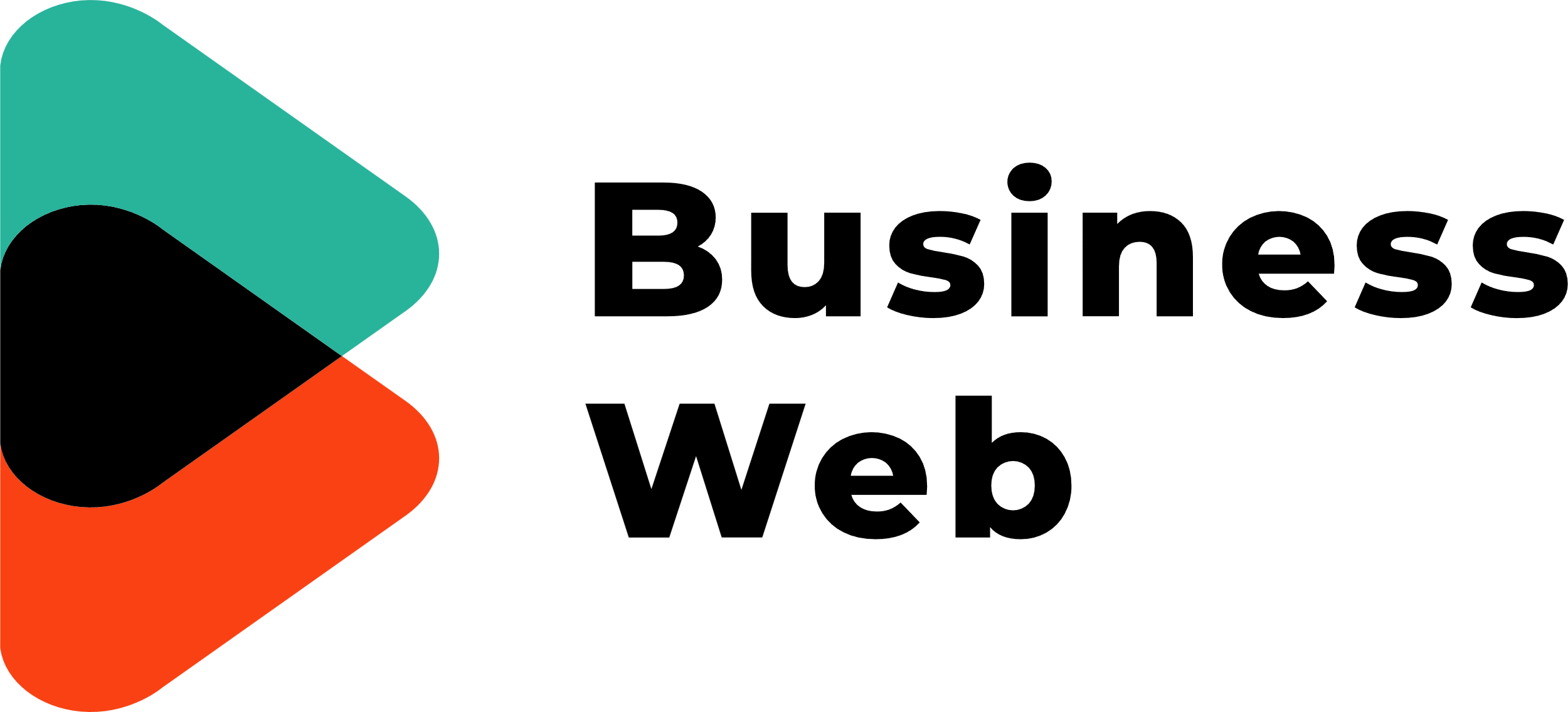